Nov 2, 2009
The Financial Crisis
The Federal Reserve
Exam Friday:  Ch 6-11, readings, Aplia, class lectures (not Janus forum lecture)
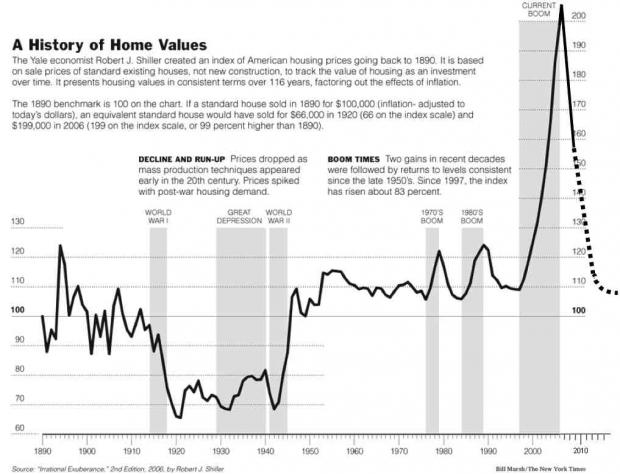 Ben Bernanke
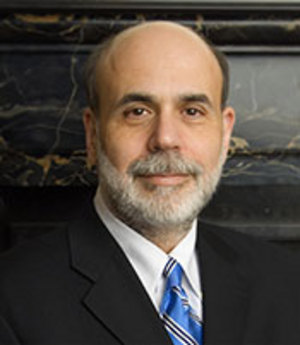 Federal Reserve Regional Banks
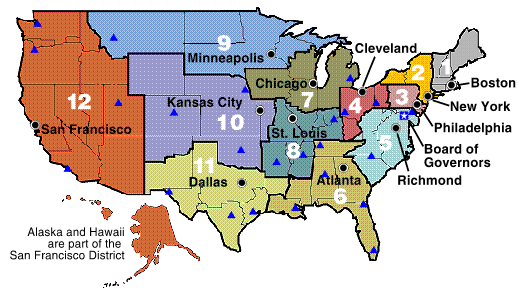 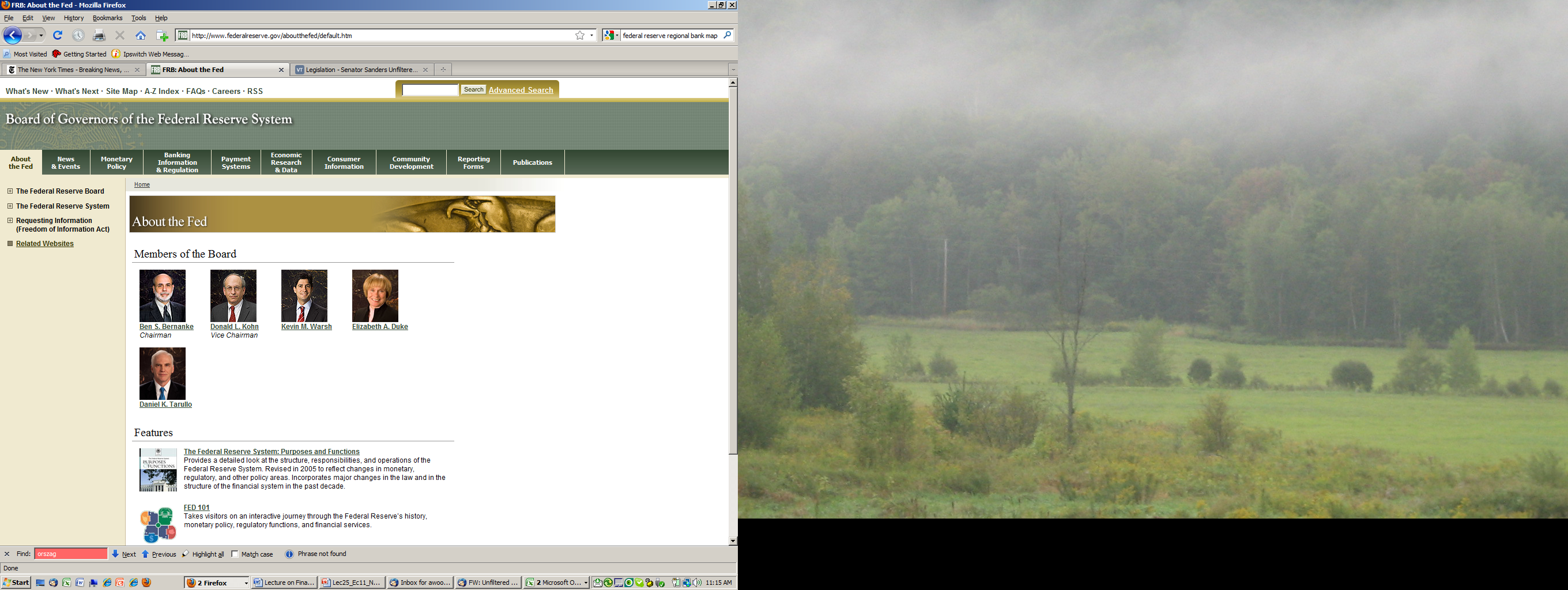